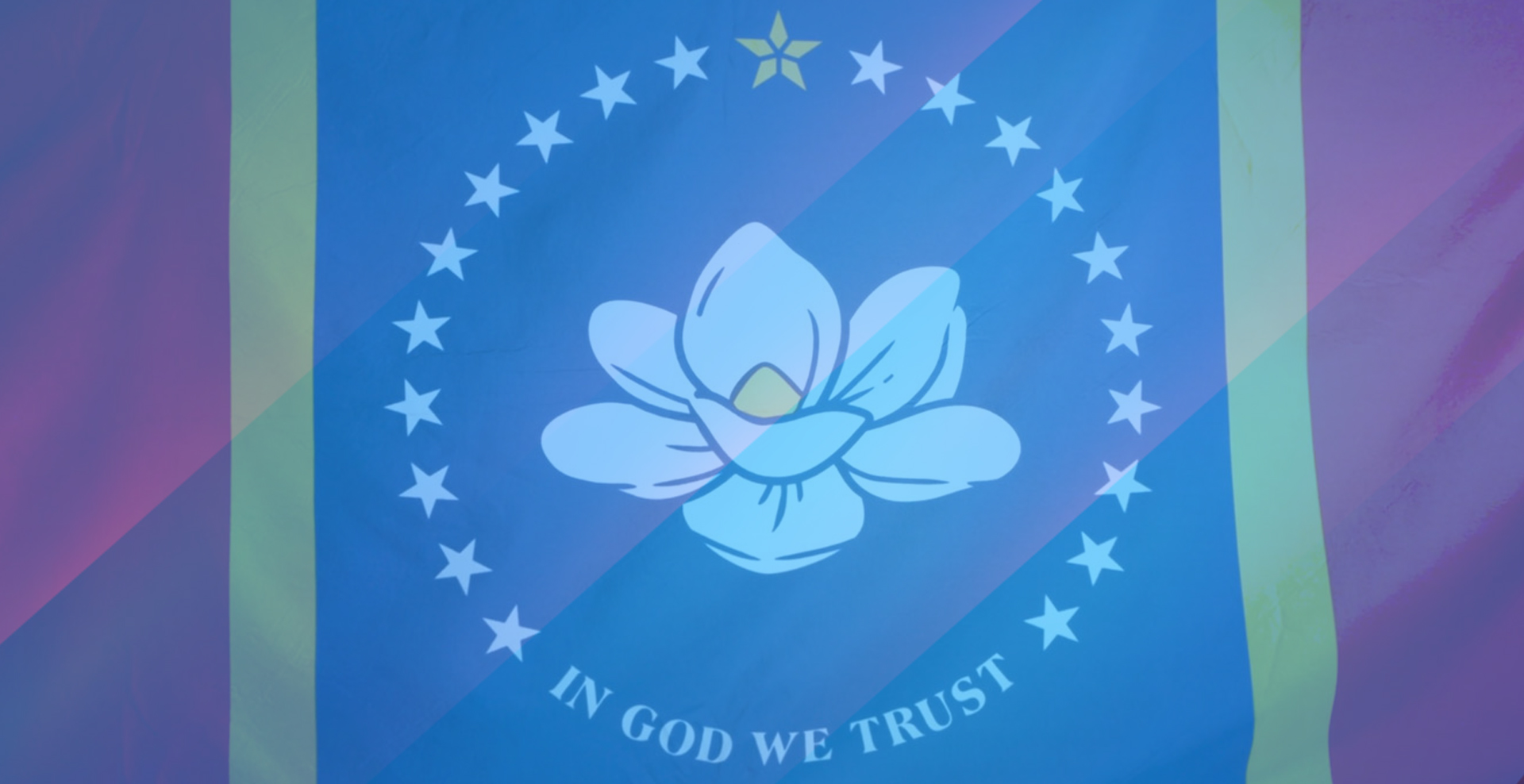 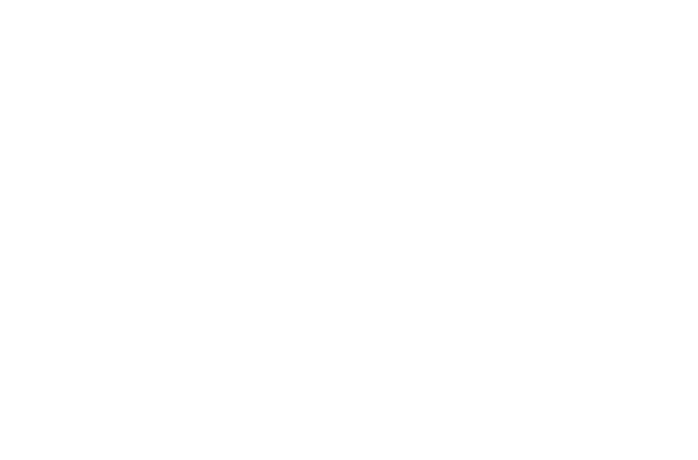 Subtitle Goes Here
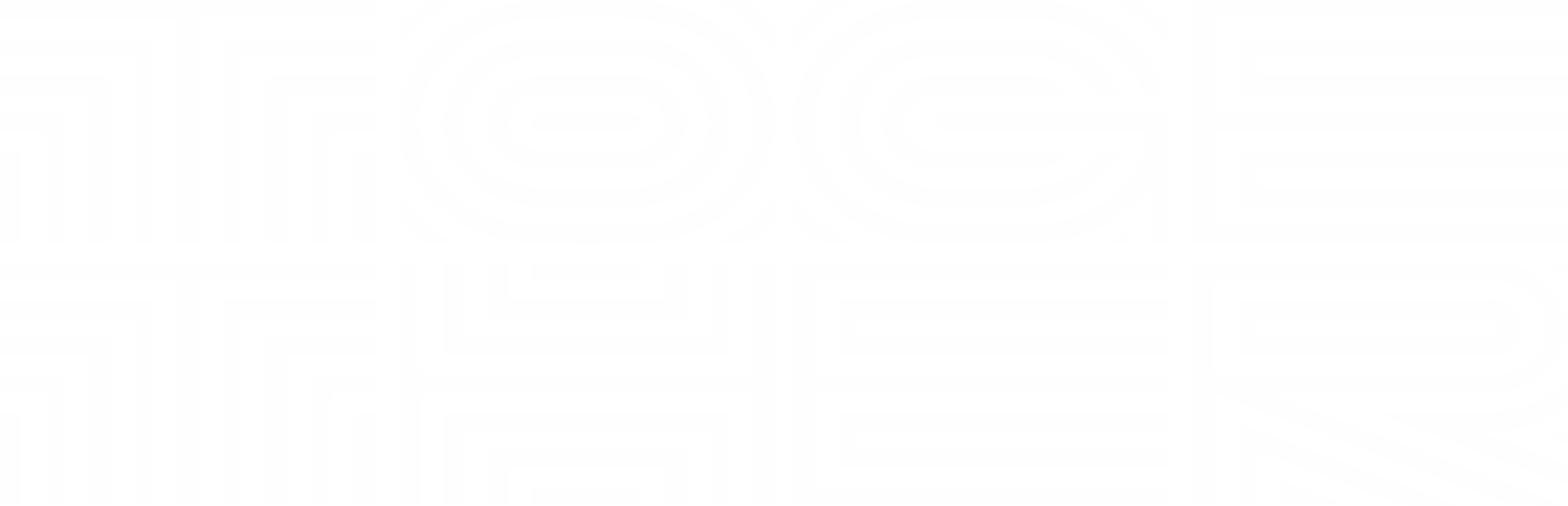 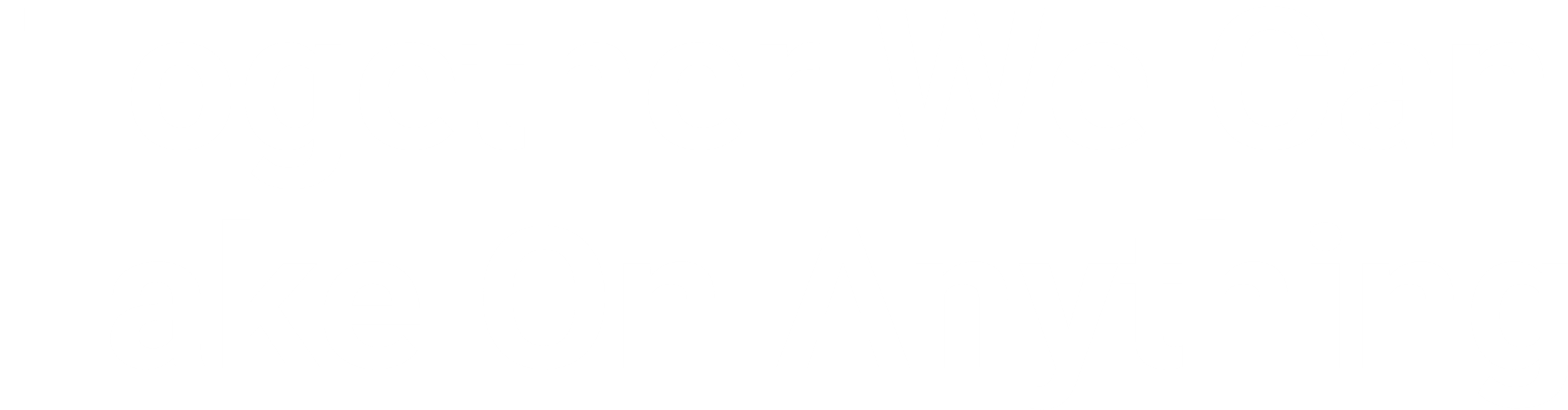 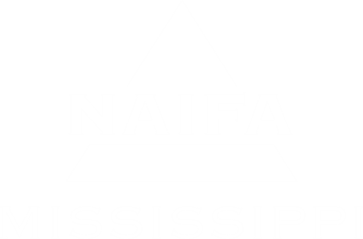